პროფორიენტაციის კვლევა ზოგადსაგანმანათლებლო სკოლებში
რა არის პროფესია/კარიერა?
პროფესია არის ცხოვრების ხანგრძლივად უზრუნველყოფის, ნივთებისა და საარსებო საშუალებების შეძენის შანსების საფუძველი (მაქს ვებერი).
„პროფესიის არჩევა ადამიანის ცხოვრებაში ერთ-ერთი მნიშვნელოვანი ეტაპია, შეიძლება ითქვას, ამით განისაზღვრება შემდგომი ცხოვრების დიდი ნაწილი.
ამიტომ პროფესიის არჩევის დროს უნდა გავითვალისწინოთ:
რა სჭირდება ბაზარს.
ვის ვჭირდები მე. 
რა შემიძლია.
რა მსურს.
რისთვის/ვისთვის მსურს.
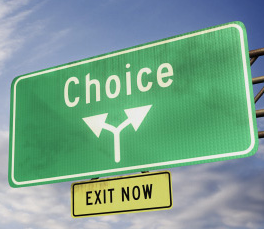 ცნობილია, რომ პროფესიის სწორად არჩევას უდიდესი სოციალური და ეკონომიკური მნიშვნელობა აქვს
ინტერესის უქონლობისას შრომისუნარიანობა მცირდება 35%-ით.

პროფესიული უნარის უქონლობისას 50%-ით.

უნარისა და ინტერესის გარეშე 70%-ით.
როდის ვაკეთებთ საქმეს კარგად ?
როდესაც კვალიფიკაცია მაღალია ვიდრე სამუშაო სირთულე.
როდესაც სამუშაო სირთულე არ აღემატება ჩვენს გამოცდილებას.
როდესაც ჩვენი შესაძლებლობა, გამოცდილება და სამუშაო თანაბარ დონეზეა.
წარმოდგენები და „ტიპური შეცდომები“
„რომანტიკული“ პროფესია.

„მოდური“ პროფესია.

„დიდ შემოსავლიანი“ პროფესია.
პროფორიენტაციული მუშაობის ძირითადი ფორმები
პროფესიული ინფორმირება

პროფესიული კონსულტაცია

პროფესიული შერჩევა
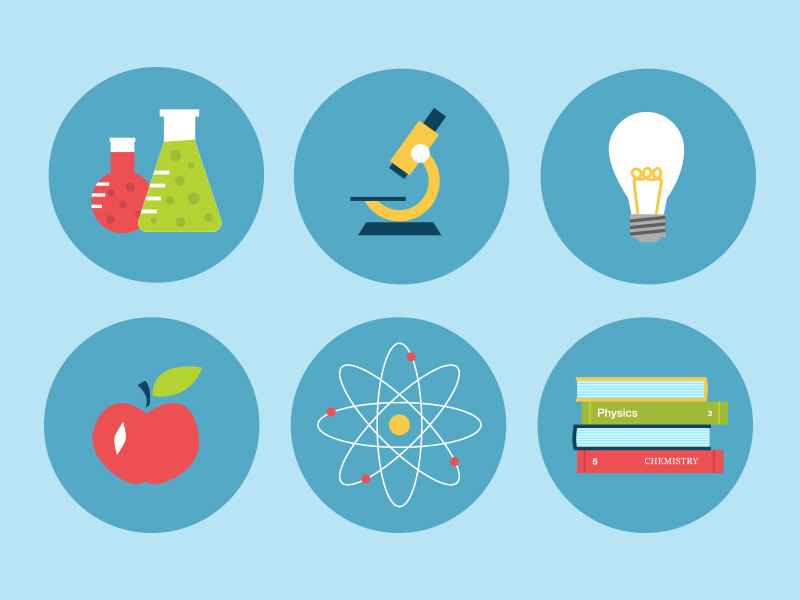 ჩვენი კვლევის მიზანი
იყო საპილოტე სკოლებში მოსწავლეებთან გვეკვლია პროფესიული ინტერესები და პროფესიული ორიენტაცია, ასევე, ჩაგვეტარებინა ტრენინგი: „აირჩიე პროფესია“. 
იმის დადგენა, თუ რამდენად  ინფორმირებული არიან პროფორიენტაციის საკითხებში და თუ რა ახდენს გავლენას მოსწავლეებზე, როცა ირჩევენ პროფესიას.
ჩვენი კვლევის ამოცანა იყო გამოგვეკვლია:
თუ რა სტრატეგიებს იყენებენ მოსწავლეები პროფესიის არჩევის დროს;
შეუძლიათ თუ არა საკუთარი შესაძლებლობებისა და უნარების შეფასება;
შეუძლიათ თუ არა პროფესიის არჩევისას დამოუკიდებლად გადაწყვეტილების მიღება;
კვლევის ჰიპოთეზა
მდგომარეობდა შემდეგში: ჩვენი სკოლის მოსწავლეები ნაკლებად არიან ინფორმირებული  პროფორიენტაციის საკითხების შესახებ და ასევე, არ არიან სათანადოდ მომზადებული პროფესიის სწორად არჩევისთვის, რაც გულისხმობს საკუთარი ინტერესების, უნარების, შესაძლებლობების შესაბამისი პროფესიის არჩევას.
კვლევის მეთოდი და სამიზნე ჯგუფი
ტესტი, კითხვარი და ინტერვიუს მეთოდი, რომელიც დამუშავდა პროცენტული მაჩვენებლების მიხედვით. (“ჰოლანდის ტესტის” ნაწილი, „pirovnebis profesiuli orientaciis Sesaswavli kiTxvari, კლიმოვის მეთოდიკა-„პროფესიული ინტერესების საკვლევი კითხვარი“)

მეთერთმეტე კლასის 16-17 წლის ასაკის მოსწავლეები. სულ კვლევაში მონაწილეობა მიიღო 261 ცდის პირმა, აქედან გავაანალიზეთ 227 ც.პ. მიერ შევსებული კითხვარის და ტესტების  შედეგი, ხოლო 34 იყო ტესტების ბატარიის საპილოტე მასალა.
კვლევა ჩატარდა
9 ჯგუფში (თითოეულ ჯგუფში რესპოდენტთა რაოდენობა ≥35). კვლევა ტარდებოდა ბათუმის I, II, IV, VIII, IX, XVII, XVIII, XX  საჯარო სკოლებში და კერძო სკოლა „ნიკე“-ში.
მონაცემების ანალიზი
მინდა ეს პროფესია?
აუცილებელია პიროვნების მიდრეკილებებისა და ინტერესების განსაზღვრა.
როგორც ცნობილია, ადამიანები თავისი ინტერესებითა და მიდრეკილებებით მნიშვნელოვნად განსხვავდებიან
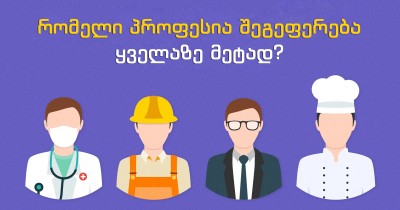 ადამიანი  -  ბუნება შრომის  ძირითადი საგანია - მცენარეული და ცხოველური ორგანიზმები, მიკროორგანიზმები.
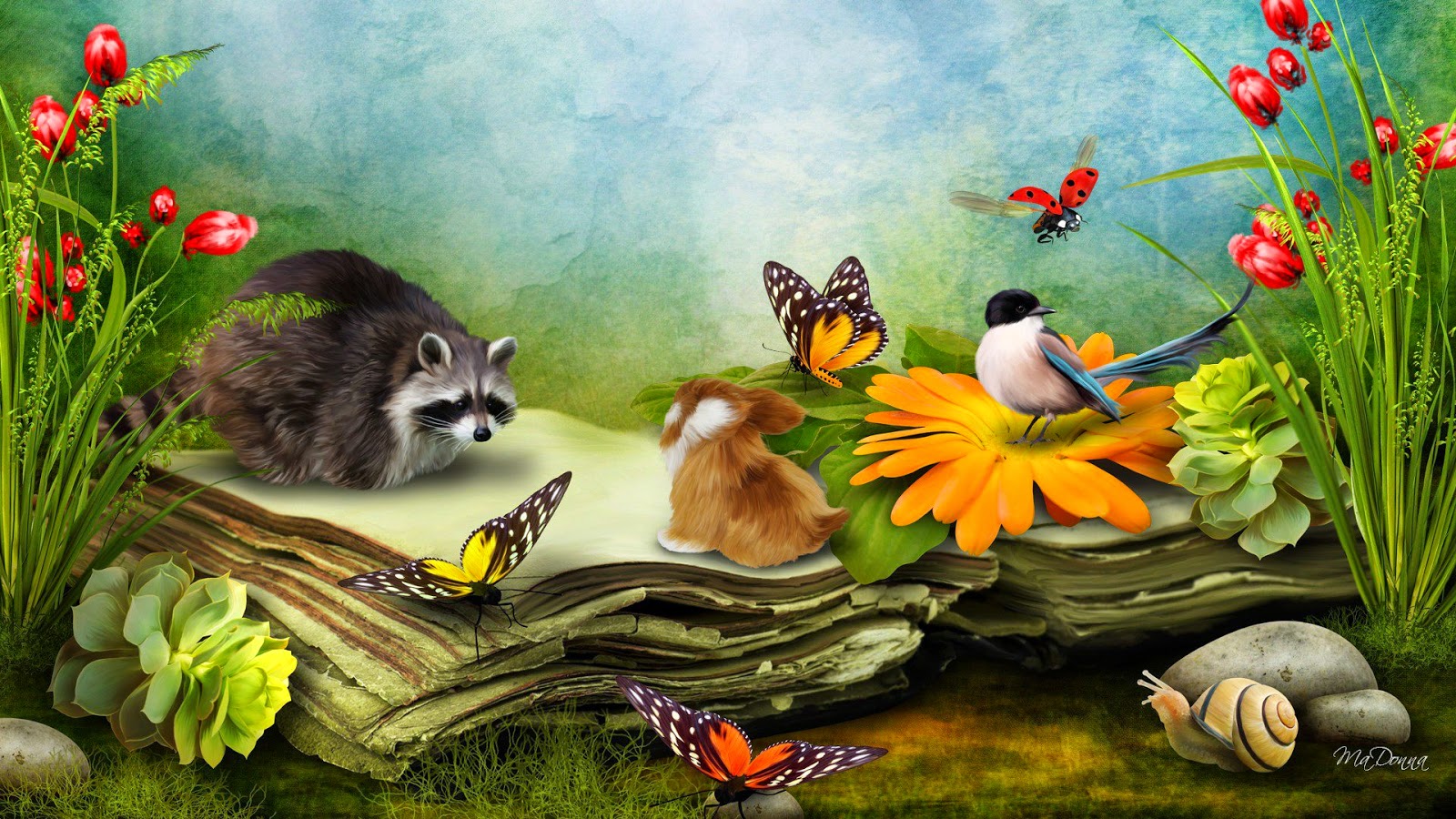 პროფესიებია:  ბოტანიკოსი,ბიოლოგი, ფიზიოლოგი, ვეტერინარი, ზოოლოგი, ეკოლოგი, ტექნოლოგი (კვების მრეწველობა), ჰიდრობიოლოგი, მებაღე, ფერმერი და ა.შ.
ადამიანი  -  ტექნიკაშრომის ძირითადი საგანია - ტექნიკური ობიექტები, მანქანები, მექანიზმები, ენერგიის სახეები.
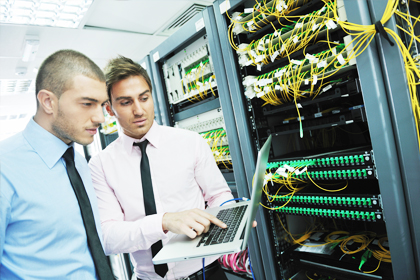 პროფესიები:  მემანქანე, ელექტრიკოსი, ინჟინერ-მექანიკოსი, ტელეკომუნიკაციის სპეციალისტი, პილოტი, ბორტინჟინერი, ავიამექანიკოსი, კომპიუტერის ამწყობი,მშენებელი,სამშენებლო ტექნიკის ოპერატორი და ა. შ.
ადამიანი - ნიშანთა  სისტემა  შრომის ძირითადი საგანია  -  პირობითი ნიშნები , ციფრები , კოდები, ბუნებრივი  და ხელოვნური ენები.
პროფესიები: პროგრამისტი, მათემატიკოსი, ფიზიკოსი, ქიმიკოსი,, ბუღალტერი, კონსტრუქტორი, ლაბორანტი, ლინგვისტი, ისტორიკოსი, ფილოსოფოსი, მთარგმნელი, ფარმაცევტი, და ა.შ
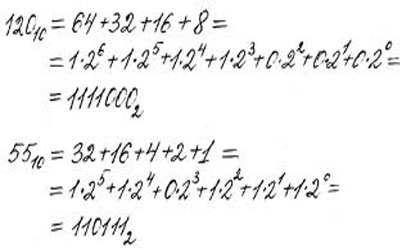 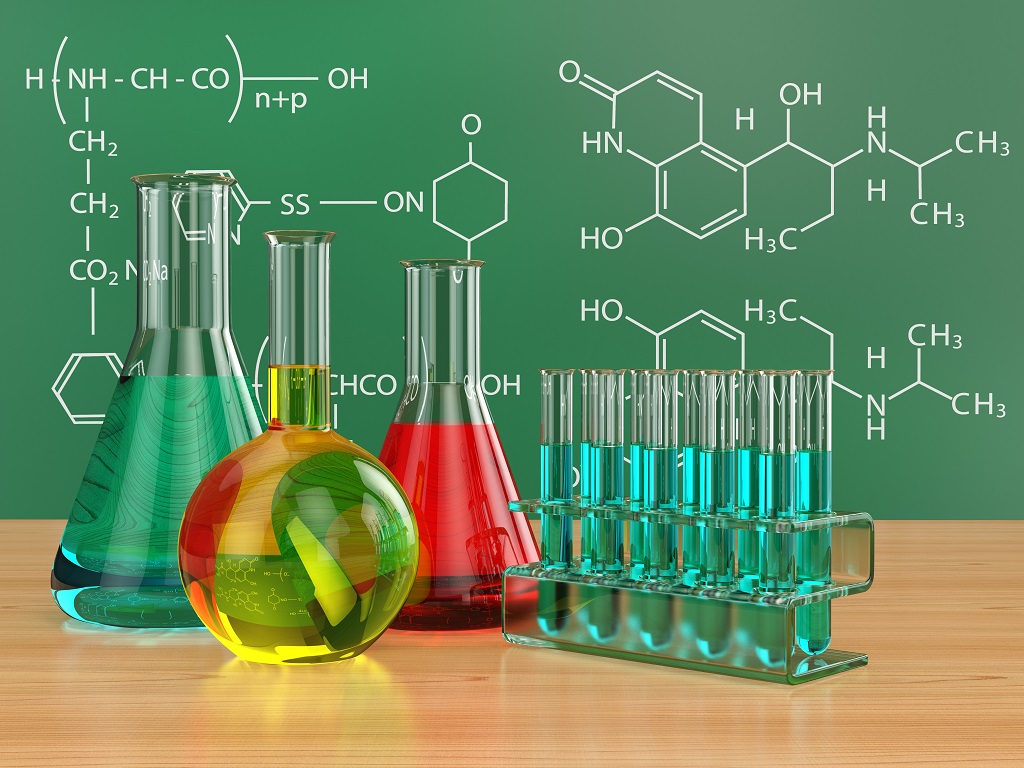 ადამიანი  - შემოქმედებაშრომის ძირითადი საგანია  -  შემოქმედებითი ხატი (მხატვრული ნიმუში) , მისი  შექმნის უნარი.
პროფესიები:  მსახიობი, დირიჟორი, კინომცოდნე, ხელოვნებათმცოდნე, რეჟისორი, კომპოზიტორი, მუსიკოსი, მხატვარი, ქორეოგრაფი, მწერალი, არქიტექტორი, დიზაინერი, ფოტოგრაფი, მოდელიორი, კულინარი, და ა.შ.
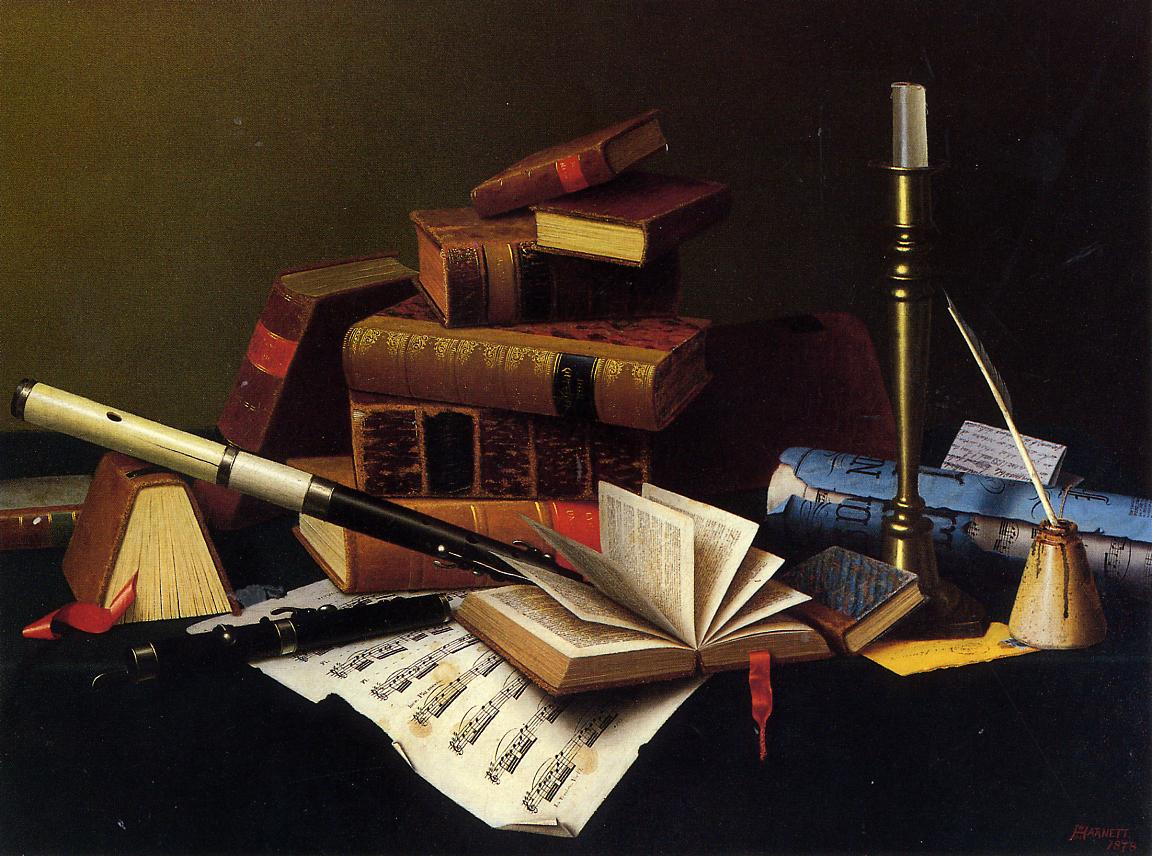 ადამიანი - ადამიანიშრომის ძირითადი საგანი- ადამიანი,  ჯგუფი,  კოლექტივი.
პროფესიები:  მასწავლებელი, ექიმი, ფსიქოლოგი, მენეჯერი, კონსულტანტი, ადვოკატი, მოსამართლე,  პოლიციელი, მდივანი, სოციოლოგი, გიდი, ჟურნალისტი, სტილისტი, ბარმენი, მზარეული, სოციალური მუშაკი, სარეკლამო აგენტი, და ა.შ.
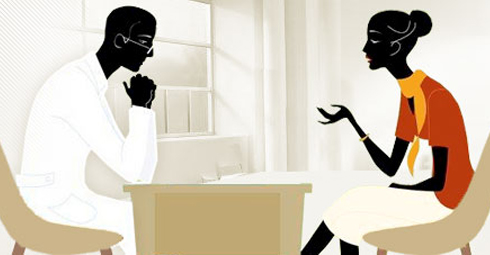 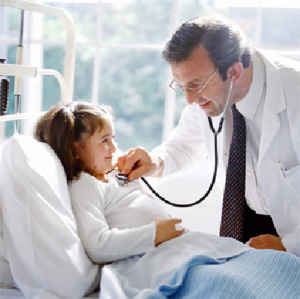 [Speaker Notes: ჩატარებული კვლევის შედეგების ანალიზის მიხედვით ირკვევა, რომ 89 რესპოდენტის ტესტების შედეგები და მათ მიერ არჩეული პროფესია შეესაბამება ერთმანეთს. ხოლო 138 რესპოდენტის ტესტების შედეგები კი არ შეესაბამება მათ მიერ არჩეულ პროფესიას.]
[Speaker Notes: შემოწმებული კითხვარების პასუხებიდან ირკვევა, რომ 227 რესპოდენტიდან ტრენინგის ჩატარების შემდეგ 76 რესპოდენტმა შეცვალა მიღებული გადაწყვეტილება. ვფიქრობთ, რომ ეს მნიშვნელოვანი ციფრია, მაშინ როდესაც ჩვენ ჩავატარეთ 4 საათიანი ტრენინგი.]
[Speaker Notes: ირკვევა, რომ გოგონების უმრავლესობამ  შეცვალა გადაწყვეტილება, მას შემდეგ როცა გააცნობიერა თავიანთი უნარები და შესაძლებლობები, ინტერვიუს დროს ამბობდნენ, რომ: „ურჩევნიათ აირჩიონ ისეთი პროფესია, რომლის დაუფლების დროს ნაკლები ძალისხმევა დასჭირდებათ“.]
პროფესიის არჩევის მოტივები
[Speaker Notes: არჩევანის გაკეთებაას ახდენენ ძირითადად მშობლების სურვილით და არა საკუთარი ინეტერესების მიხედვით;
არჩევანს ძირითადად ბიჭები აკეთებენ შემოსავლის მიხედვით;]
დასკვნები და რეკომენდაციები
არჩევანის გაკეთება უმეტეს შემთხვევებში ხდება არა მისწრაფებების და შინაგანი მოწოდების მიხედვით, არამედ სხვა კრიტერიუმების მიხედვით: 
(ა) პროფესიის პოპულარობა და ცნობადობა სოციუმის მიერ;
(ბ) უმაღლესი განათლების არქონის გამო სოციუმიდან გარიყვის შიში, რაც თავის მხრივ ხელს უშლის არჩევანის გაკეთებას რაციონალური და ლოგიკური მახასიათებლების მიხედვით, კერძოდ, არ ხდება არჩევანის გაკეთება უნარებისა და შესაძლებლობების შესაბამისად;
გ) არჩევანის გაკეთებას ახდენენ ძირითადად მშობლების სურვილით და არა საკუთარი ინეტერესების მიხედვით;
დ) არჩევანს ძირითადად ბიჭები აკეთებენ შემოსავლის მიხედვით;
ტესტირებისა და ტრენინგების ჩატარების შემდეგ ცდის პირთა 3% -მა შეცვალა მის მიერ მიღებული გადაწყვეტილება;

გადაწყვეტილების შეცვლა განაპირობა ჩატარებული ტესტირების შედეგების შესაბამისობამ არჩეულ პროფესიასთან;

მნიშვნელოვანი განსხვავება გოგონებსა და ბიჭებს შორის გამოვლინდა გადაწყვეტილების შეცვლის შემთხვევაში, კერძოდ, გადაწყვეტილება შეცვალა გოგონების უმრავლესობამ;
მნიშვნელოვანი განსხვავება გამოვლინდა ბიჭებთან, კერძოდ, ისინი პროფესიას ირჩევენ არა საკუთარი ინტერესების მიხედვით, არამედ შემოსავლის(უმრავლეობამ აირჩია მეზღვაურის პროფესია, ვინაიდან მაღალანაზღაურებადი პროფესიაა და ამასთანავე დასაქმების მეტი პერსპექტივაა);

მოსწავლეები განიცდიან ინფორმაციის დეფიციტს  პროფესიებთან  დაკავშირებული საკითხების შესახებ;

სკოლები არ არის სათანადოდ მომზადებული პროფორიენტაციული  ღონისძიებების გასატარებლად;

საჭიროა და აუცილებელი სკოლაში დარგის სპეციალისტის მიერ ტარდებოდეს ტრენინგები და სემინარები პროფორიენტაციის საკითხებზე;
პრაქტიკული რეკომენდაციები:
აუცილებლად, საჭიროა შეაფასოთ თქვენი შესაძლებლობები. ჩამოწერეთ და გაანალიზეთ თქვენი სუსტი და ძლიერი მხარეები(დაიწყეთ საგნების ჩამოწერით რომელთაც საუკეთესოდ ფლობთ, შემდეგ საგნები რომლებიც საშუალო ინტერესს იწვევენ თქვენში და ბოლოს საგნები რომლებიც არ გაინტერესებთ). 

ჩამოწერეთ თქვენი ინტერესის სფეროები და პროფესიები, რომელთაც თვლით, რომ ინტერესით შეძლებთ მათ ათვისებას. არ არის აუცილებელი აკეთოთ ის რაც არ გაინტერესებთ და არ გსიამოვნებთ. ასევე გაითვალისწინეთ, ადამიანების უმრავლესობა ცხოვრების მანძილზე იცვლის პროფესიას, ისინი არ მუშაობენ საკუთარი პროფესიით, შეეცადეთ ისეთი პროფესია შეარჩიოთ, რომლის სიყვრულით შეძლებთ წარმატების მიღწევას, არ უნდა გჭირდებოდეთ იძულება სწავლის და შემდგომში ცოდნის გაღრმავების.
თითოეულ თქვენს მიერ ჩამოწერილ პროფესიაზე წარმოიდგინეთ რა საგნების სწავლა მოგიწევთ? რა პერსპექტივები გაქვთ განვითარების, შეძლებთ თუ არა 4 წლის მანძილზე ამ პროფესიის დაუფლებას, რამ იმოქმედა თქვენზე პროფესიის არჩევისას, რამდენად მოთხოვნადია თქვენს მიერ არჩეული პროფესია, კურსის გავლის შემდეგ თუ სად და როგორად დასაქმდებით, კონკრეტულად რასთან გექნებათ შეხება პროფესიით მუშაობის შემთხვევაში (მაგალითად ექიმობის შემთხვევაში შეხება გექნებათ ავადმყოფებთან, პაციენტების ნათესავებთან ადამიანებს რომელთაც უჭირთ. მოსამართლეებს, პროკურებს, იურისტებს ან გამომძიებლეობს  შეხება ექნებათ, დამნაშავეებთან, კანონთან და ა.შ. გაიაზრეთ როგორი სამუშაო გრაფიკია და როგორი კატეგორიის ხალხთან გექნებათ შეხება და რა გარემოში მოგიწევთ ტრიალი.)
მოიძიეთ ახლობლები, ნაცნობები, მეგობრები რომლებიც სწავლობენ ან დასაქმებულები არიან თქვენი პროფესიით, გაესაუბრეთ მათ. ისინი შეძლებენ თქვენს კითხვებზე პასუხის გაცემას. 
თუ მშობლები გაძალებენ მათ მიერ მოწონებული პროფესიის არჩევას, მაგრამ  თქვენ ნამდვილად იცით რომ ეს პროფესია არ გინდათ,  აუხსენით მათ თუ რატომ არ გინდათ ეს პროფესია და რატომ არ მოგწონთ, რომ ეს თქვენი არჩევანია.
გახსოვდეთ, პროფესია და სამუშაო ის გზებია, რომელთა საშუალებითაც საზოგადოებასთან ურთიერთობთ. ამ კონტექსტში, პროფესიის არჩევა საკუთარი იდენტობის განსაზღვრისაკენ გადადგმული პირველი ნაბიჯია, ინტერესებისა და პრიორიტეტების დადგენა კი საკუთარი პიროვნების შესწავლის საუკეთესო დასაწყისია.
აკეთე ის, რაც გიყვარს  და 
 გიყვარდეს ის, რასაც აკეთებ
გ მ ა დ ლ ო ბ თ   ყ უ რ ა დ ღ ე ბ ი ს ა თ ვ ი ს